Урок литературного чтения 4 класс
Литературные
сказки
Горячева Надежда Владимировна
учитель начальных классов
МКОУ «Чернавская СОШ Завьяловского района» Алтайского края
с. Чернавка
Литературная сказка -повествовательный жанр с волшебно-фантастическим сюжетом, с персонажами реальными и (или) вымышленными, с действительностью реальной и (или) сказочной, в которой по воле автора поднимаются эстетические, моральное, социальные проблемы всех времён и народов.


Литературная сказка – авторское художественное произведение, основанное на фольклорных источниках, либо придуманное самим писателем, но в любом случае подчинённое его воле. Это фантастическое, рисующее чудесные приключения вымышленных или традиционных сказочных героев, произведение, в которых волшебство, чудо играют роль сюжетообразующего фактора, помогают охарактеризовать персонажей.
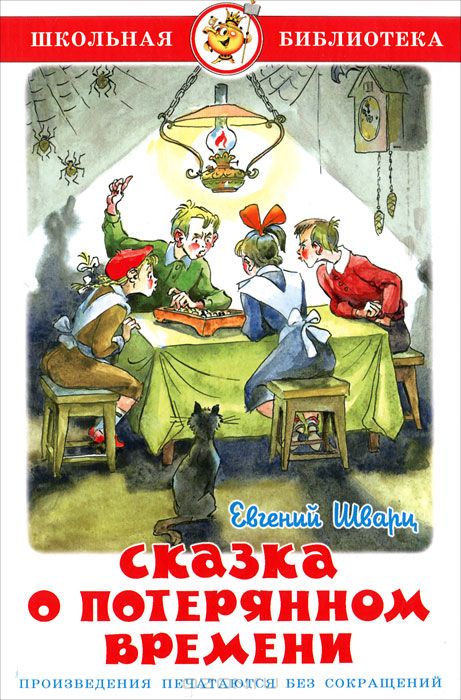 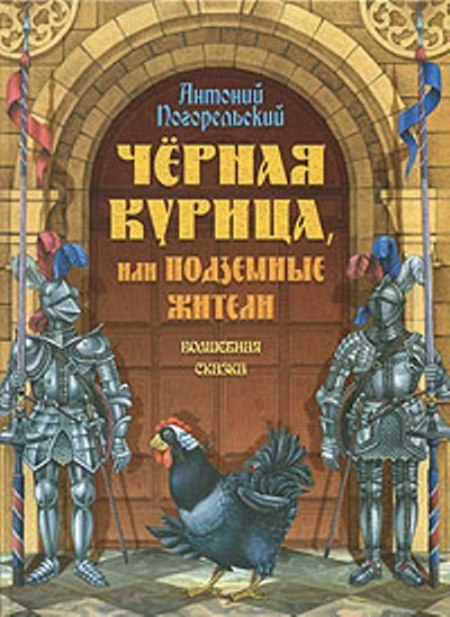 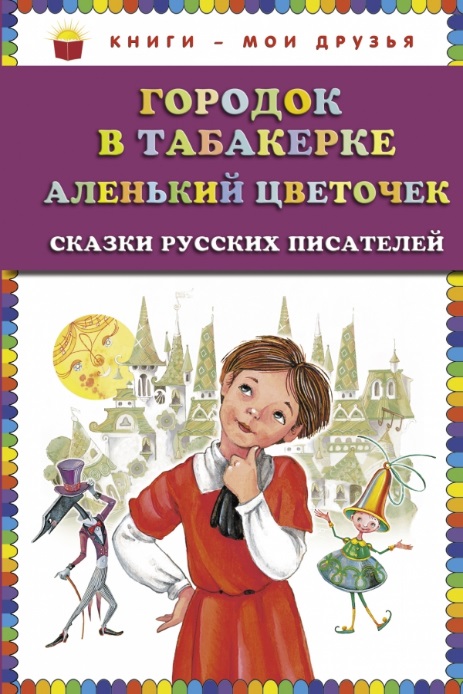 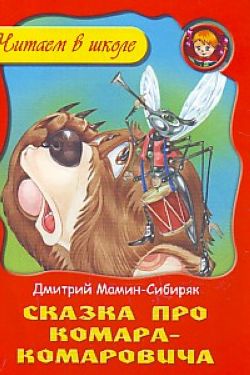 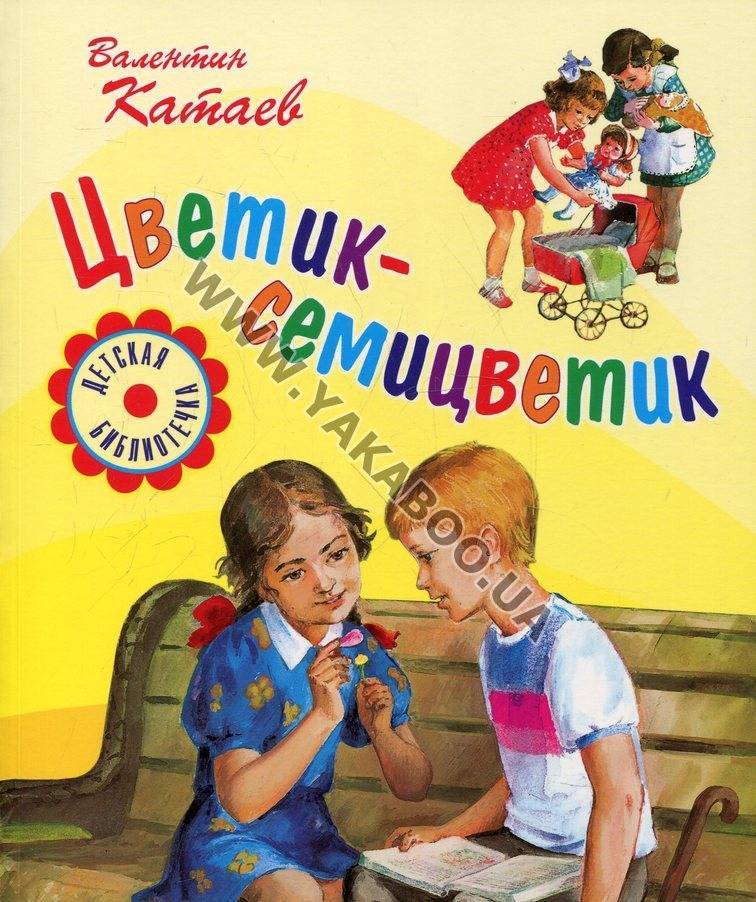 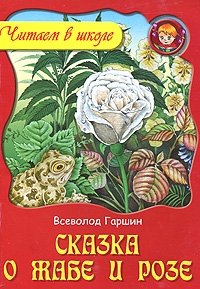 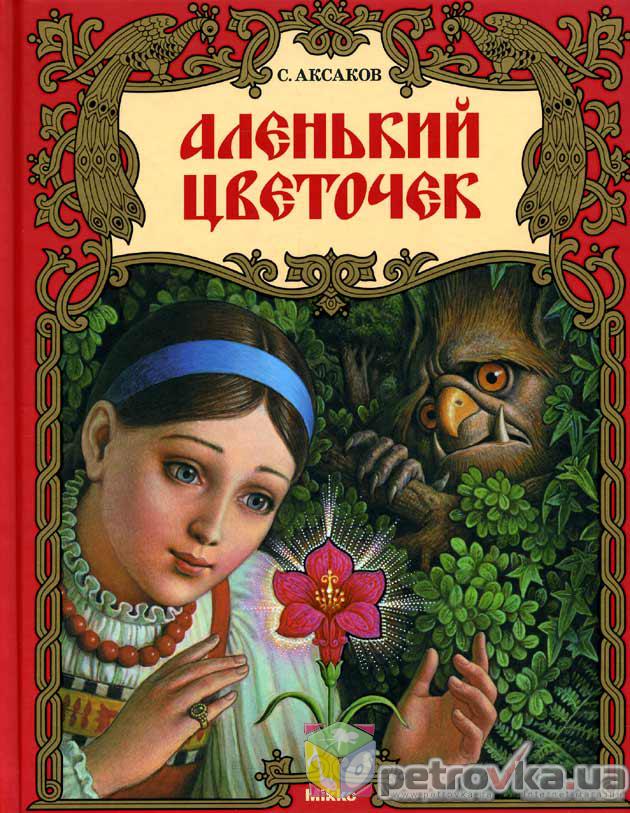 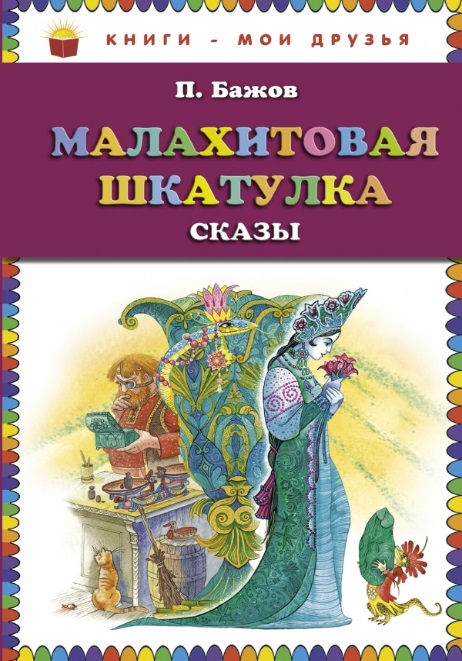 Отгадай
В.М. Гаршин "Лягушка-путешественница"
К.Чуковский "Федорино горе"
В этой сказке нет порядка.По дороге без глядкиутварь из дому бежит:и бренчит, и дребезжит.Ах, собрались в путь кудастол, горшок, сковорода?Кто кричит им:- "Ой-ой!Воротитеся домой"!?Кто за ними вдоль забораскачет? ...     Бабушка Федора!Обещает их любитьда от грязи всей отмыть.Плачет грязная посуда:-"Ох, без чистки нам так худо!"Но решают, так и быть,Бабку старую простить.Просят чистить их песочком,мыть бока им кипяточком.Станут чашечки опятьсловно солнышко...      сиять!
В этой сказке ради шуткиЗамечательные уткиПонесли с собой на югПозабывшую испуг.Как зовётся их подружка?Да, конечно же,...          А попала ли она на далёкие юга?Нет иль да?                   Отчего же упала лягушка?Оттого, что была та...
Лягушка!
Нет!
Хвастунишкой!
А.С. Пушкин "Сказка о рыбаке и рыбке"
П.П.Ершов Сказка "Конёк-горбунок"
Клад искал на дне морском,И на небе был послом.На земле поймал Жар-птицу.В жёны выбрал Царь-девицу.Звать его, скажите, как?Наш ответ:         Всё пустяк для Дурака,не продаст он лишь конька:хоть ушастый ростом мал,расторопен и удал!Всем известен тот конёк.Как зовётся?
Он в землянке жил тридцать три года,И рыбачить ходил в любую погоду.Да бранила его жена-старуха открытоЗа разбитое, негодное корыто.Он с владычецею морской вёл беседу,И исполнила она три желания деда.А когда рассердилась, взбунтовалась -Море синее почернело, взволновалось.Назови мне скорей с улыбкой!- Это сказка о....
Иван -Дурак!
Рыбаке и рыбке!
Горбунок!
Владимир  Федорович Одоевский
«Городок в табакерке»
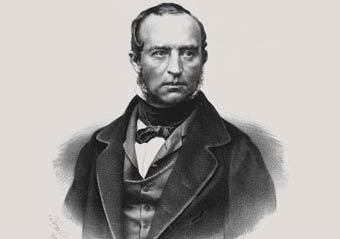 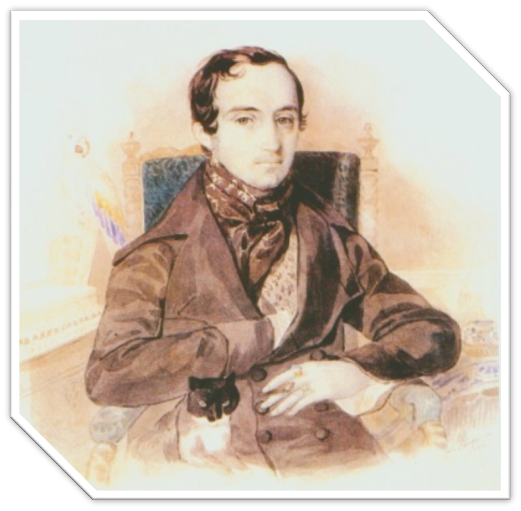 Владимир Федорович Одоевский 
                     (1803 -1869)

 Князь-русский писатель, философ, педагог, музыковед.
  Работал под псевдонимом «Дедушка Ириней». 
    Когда ему исполнилось 30 лет, в свет вышел сборник для детей
«Детские сказки дедушки Иринея».
Сюда вошли сказки «Червячок»,
«Мороз Иванович» и 
«Городок в табакерке».
Словарная работа
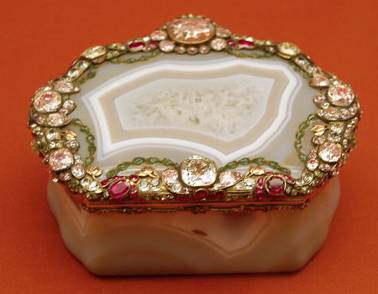 Табакерка
маленькая изящная коробочка, вмещавшая горсточку ароматной пыли.
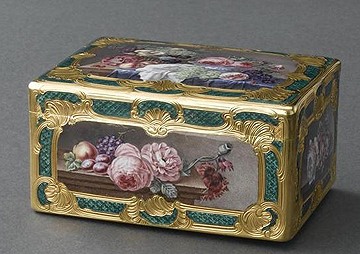 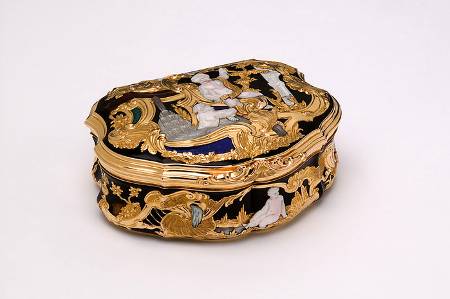 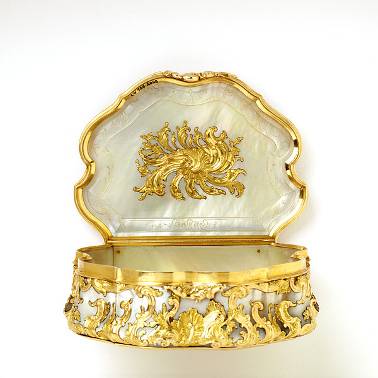 Бюро
письменный стол с конторкой, имеющей несколько небольших ящиков и отделений для хранения бумаг и мелких вещей. Обычно верхняя часть закрывается выдвигающейся гибкой шторкой
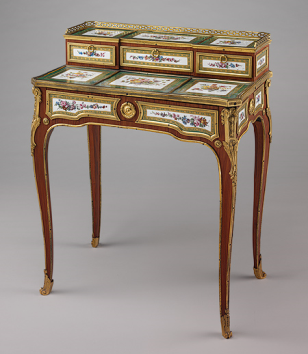 Горка
– это мебель для посуды
Ставни
- деревянный затвор  на окнах в деревянных домах.
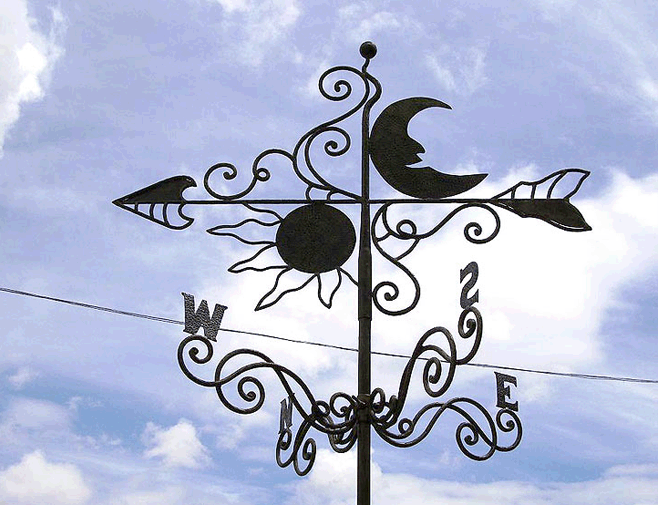 Флюгер
– прибор для определения направления и измерения скорости ветра.
Тисненая бумага
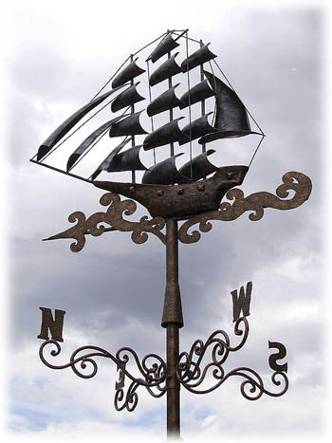 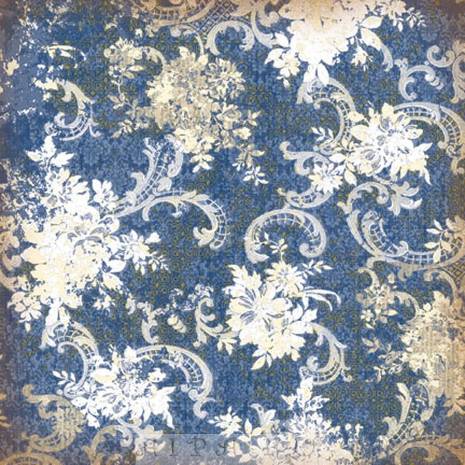 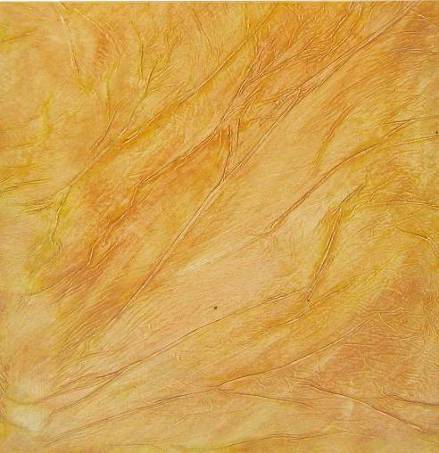 Объясни выражения
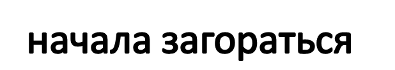 Затеплилась звездочка – 

Право - 

С сими словами – 

             Учтиво –
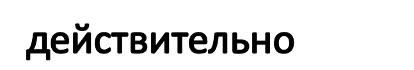 с этими словами
очень вежливо
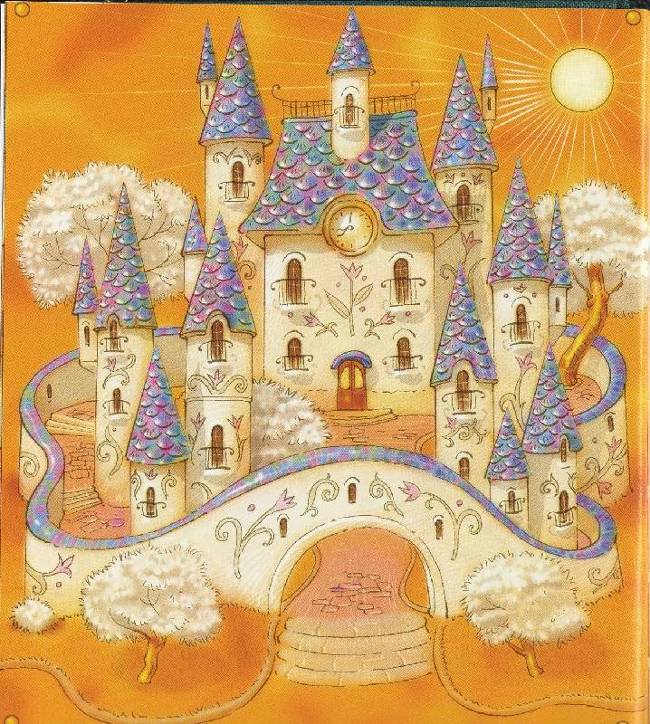 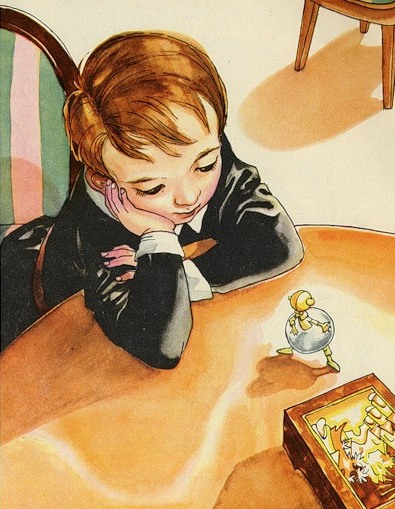 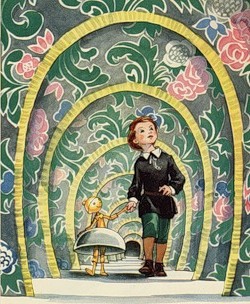 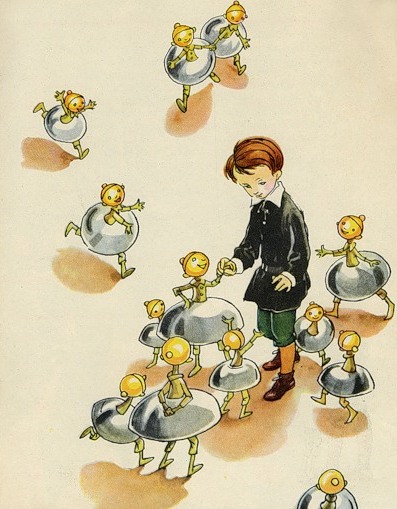 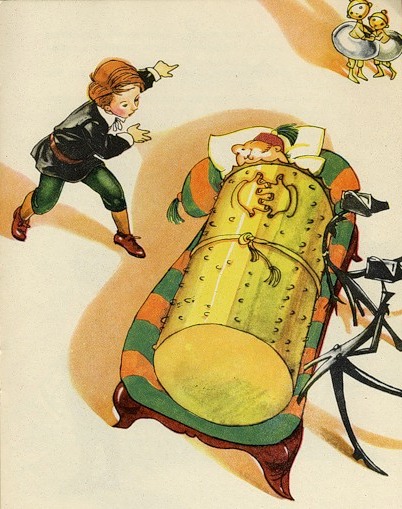 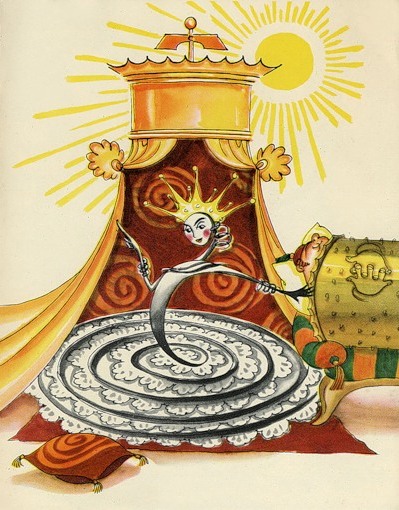 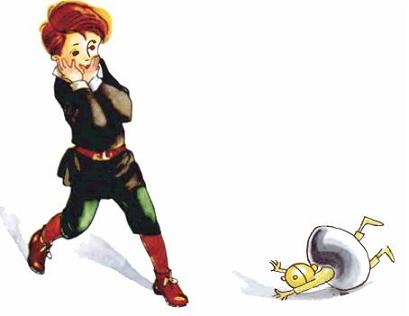 Рефлексия
Понравилась ли Вам сказка?
Ваши впечатления от прочитанного?
Действительно ли Миша побывал в табакерке?
Чем закончилась история?
Что хотел сказать автор читателем своей сказкой?
Домашнее задание
Перечитать сказку.
Подобрать пословицы к сказке.
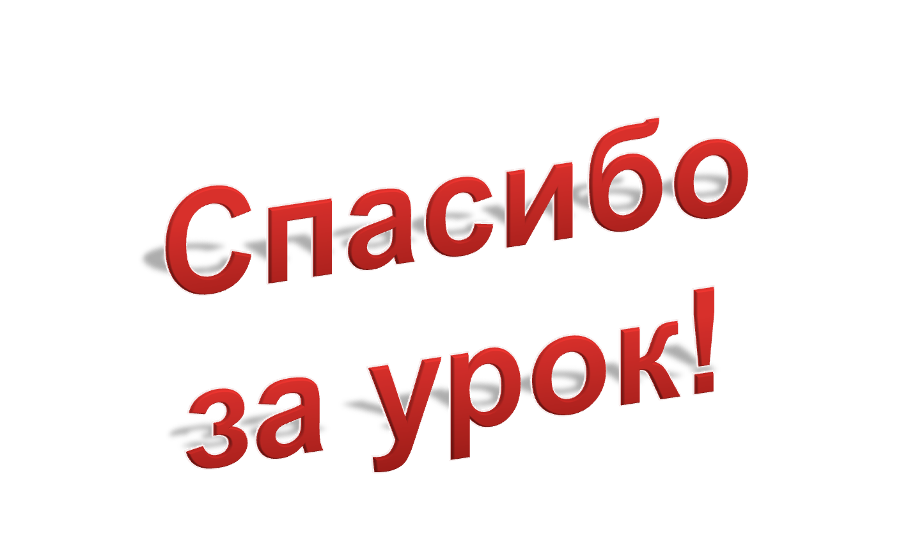 Интернет – ресурсы:
http://s3.uploads.ru/BdO9t.png 
рамка
http://cs10561.vkontakte.ru/u111299510/-5/x_70c5f3cb.jpg 
перо, чернильница
http://img-fotki.yandex.ru/get/6434/136487634.a39/0_d5931_5c31a0b1_XL.png  
книги
http://s1.pic4you.ru/allimage/y2012/10-26/12216/2601840.png
 открытая книга с пером
http://lenagold.narod.ru/fon/clipart/s/svit/svitolk21.png
Свитки
slovari.yandex.ru 
http://clubs.ya.ru/fetes-galantes/posts.xml?tb=530
http://www.liveinternet.ru/users/iposlad/rubric/1663824/
http://construct.md/ru/moldova/cuzneabudulaia/storelist 
da-zdra-per-m.livejournal.com
PlanetaSkazok.ru
allskazki.ru